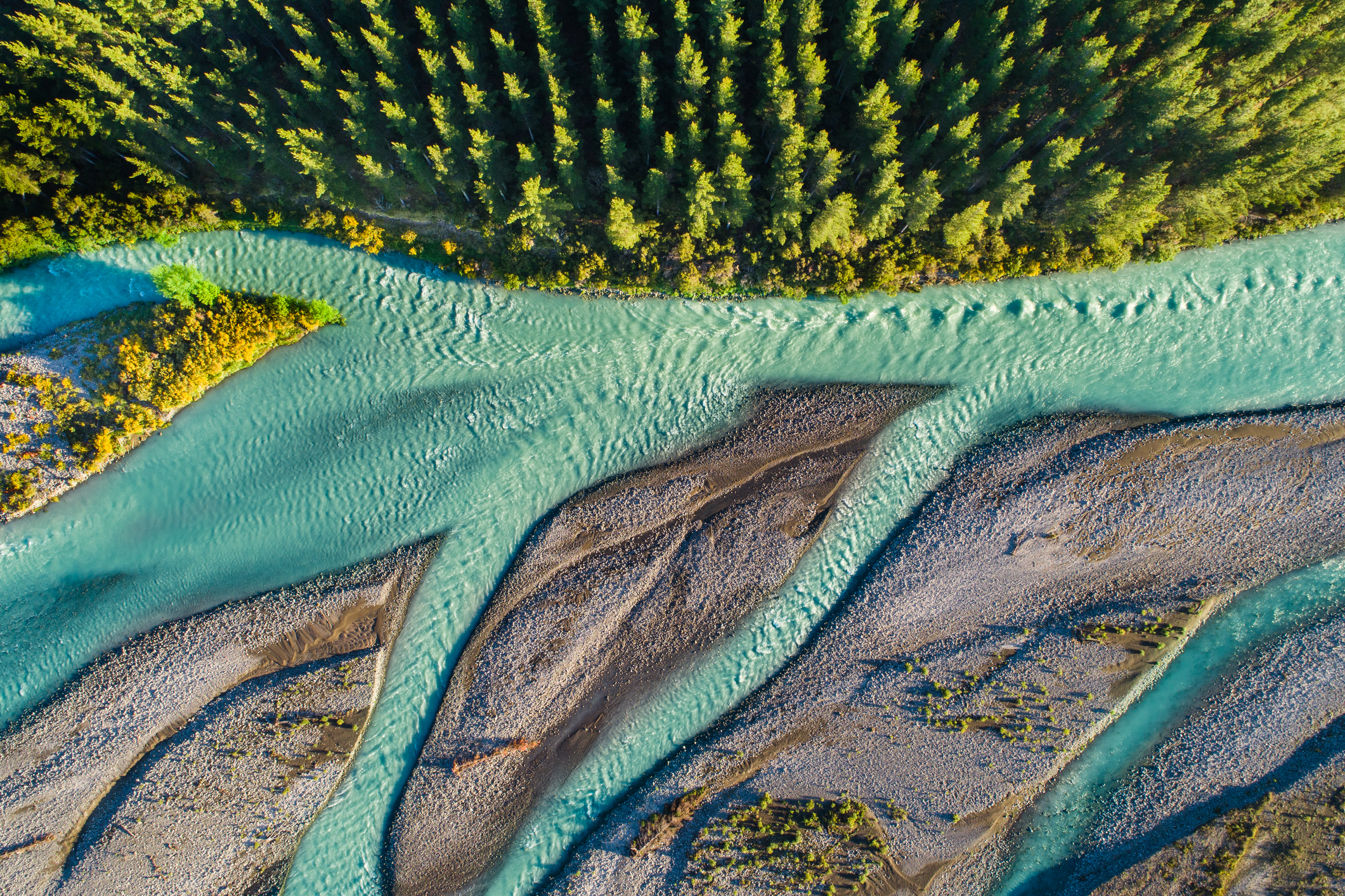 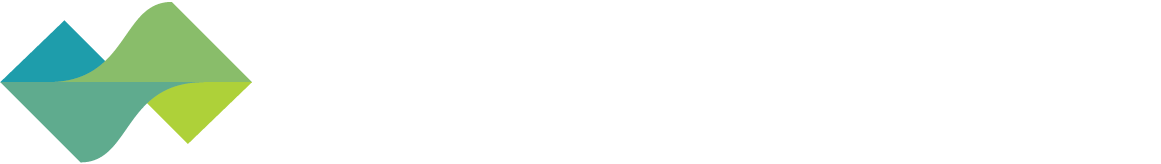 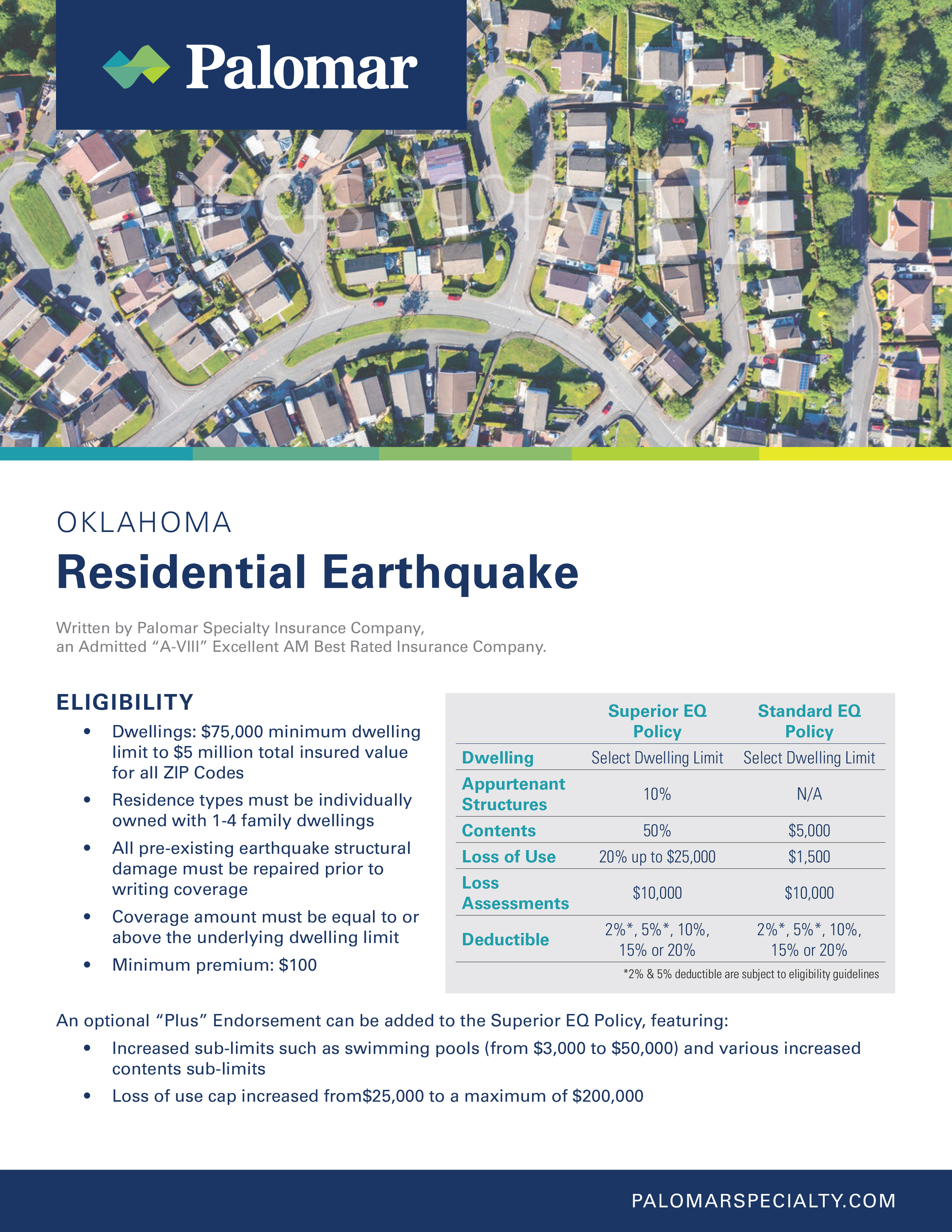 COMMERCIAL FLOOD
Written by General Security Indemnity Company of Arizona,A Non-Admitted “A+” A.M. Best Rated Insurance Company
INELIGIBLE HAZARDS:
Highly damageable contents
BI > 30% of TIV
Prior Flood Loss
Any submission without Loss Runs
COVERAGE SPECIFICS
Excess and Surplus Lines product
Building Limits: up to $15M
Business Personal Property Limits: up to $1M
Business Income Limits: up to $500K
Fixed or % Deductible options
APPROVED STATES:
AR, AZ, CA, CO, CT, HI, IA, IL, IN, KS, KY, MA, ME, MO, MN, MI, NC, NM, NJ, NV, NY, OK, OH, OR, PA, RI, SC, TN, UT, VA, WA & WI
Tier 1 counties ineligible along Gulf Coast & Atlantic Coast
CAPACITY:
Capacity: $15M
TIV Limitation: Up to $100M
SPECIAL FEATURES:
No Waiting Period
No elevation certificate requirement
Policy mirrors NFIP (including RCBAP language) to meet lender requirements
TARGET OCCUPANCIES:
Condominiums
Mercantile/Shopping Centers
Offices, Professional Buildings
Nursing Homes/Medical Facilities
Hotel/Motel
Vacant
Small Municipalities
SUBMISSION MAILBOX
CommercialFlood@Plmr.comApplications can be submitted up to 120 days prior to effective date
PLMR.com
V.20_11